«Модель реализации  образовательного процесса в ОДО ФСН с применением дистанционных образовательных технологий»
Муниципальное бюджетное учреждение дополнительного образования 
«Детско-юношеская спортивная школа»  г.Кирсанова
Актуальность
В настоящее время современная эпидемиологическая ситуация в мире, внесла определенные изменения в систему образования - появилась необходимость  перехода образовательных организаций  на дистанционное обучение.
Использование в учебном процессе современных информационных технологий приобретает особую значимость, требует постоянного обобщения и обмена опытом. 
Перевод обучающихся МБУ ДО "ДЮСШ" г. Кирсанова на дистанционную форму обучения осуществлен с 6 апреля 2020 года.
Актуальность
Разработано «Положение об организации образовательного процесса в МБУ ДО «ДЮСШ», с использованием электронного обучения и  дистанционных образовательных технологий»
На официальном сайте ОО создана страница «Дистанционное обучение» - http://kirsanovsport.68edu.ru/?page_id=1950
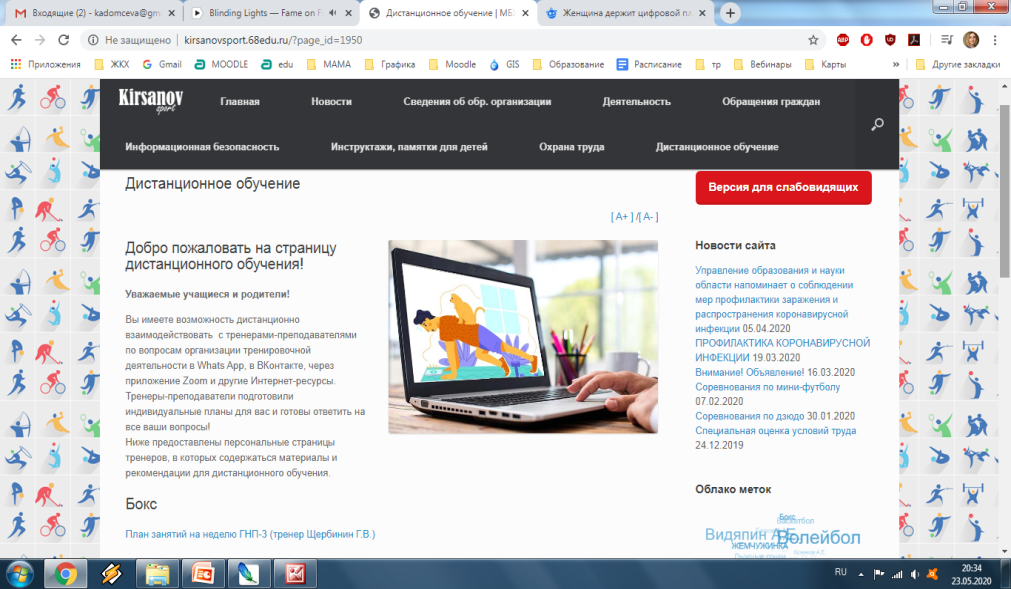 Сведения о педагогических кадрах
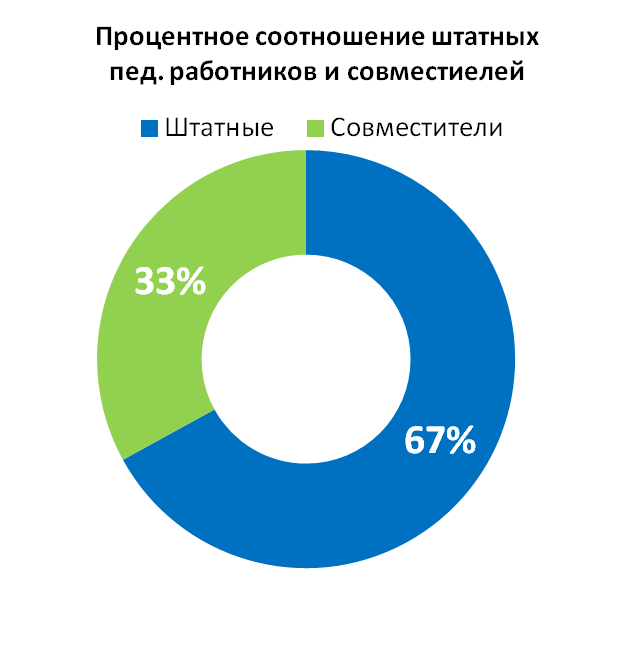 В   настоящее время в МБУ ДО «ДЮСШ» г. Кирсанова педагогический коллектив составляет 15 человек: 
с высшим образованием -14
с средним специальным – 1
курсовая переподготовка  - 100%
Численность обучающихся в МБУ ДО «ДЮСШ»
Всего в МБУ ДО «ДЮСШ» обучается – 546 воспитанников
Количество групп – 31
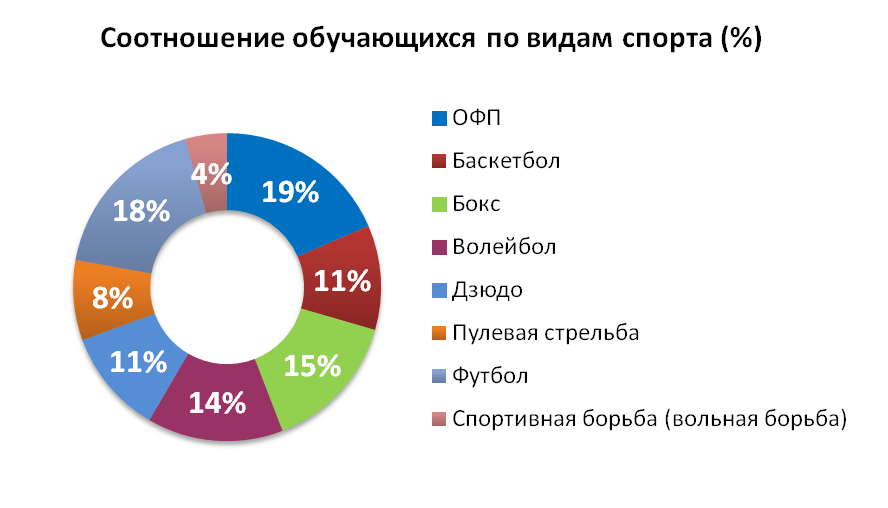 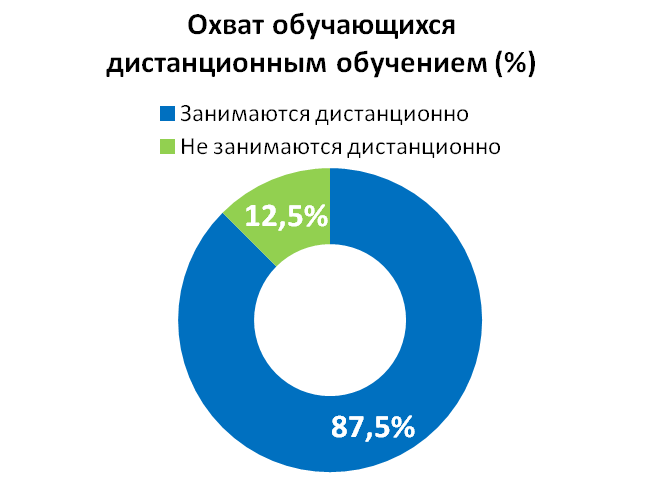 Формы и методы обучения
Индивидуальная форма
Индивидуальная форма
Методы взаимодействия обучающихся и тренера с информационно-образовательной средой и между 
собой (активные и 
интерактивные)
Методы организации и осуществления учебно-познавательной деятельности, методы трансляции учебных 
материалов (сетевая технология)
РЭШ
Вконтакте   
 WhatsApp
Сайт ОО
E-mail
Методы стимулирования
 учебной деятельности (методы 
развития интереса и методы развития ответственности)
Методы контроля и 
самоконтроля 
(индивидуальные и групповые, синхронные и асинхронные)
Самостоятельная форма
Самостоятельная и групповая форма
Образовательные и электронные ресурсы
Сообщество ВКонтакте -  https://vk.com/public195030886 
                                               https://vk.com/club193952336 
Больше чем урок - http://academy.mosmetod.ru/ 
Российская электронная школа- https://resh.edu.ru/
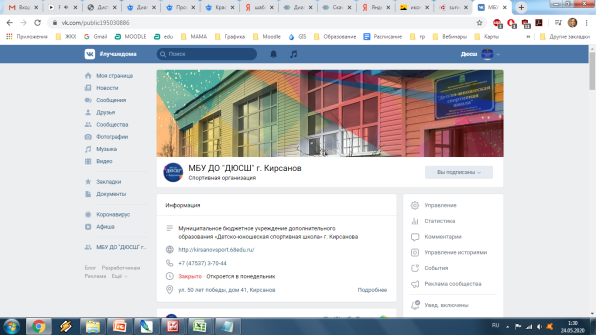 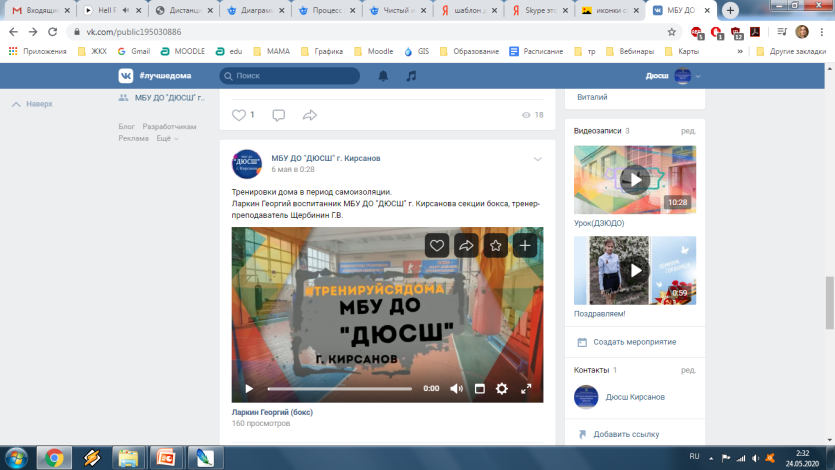 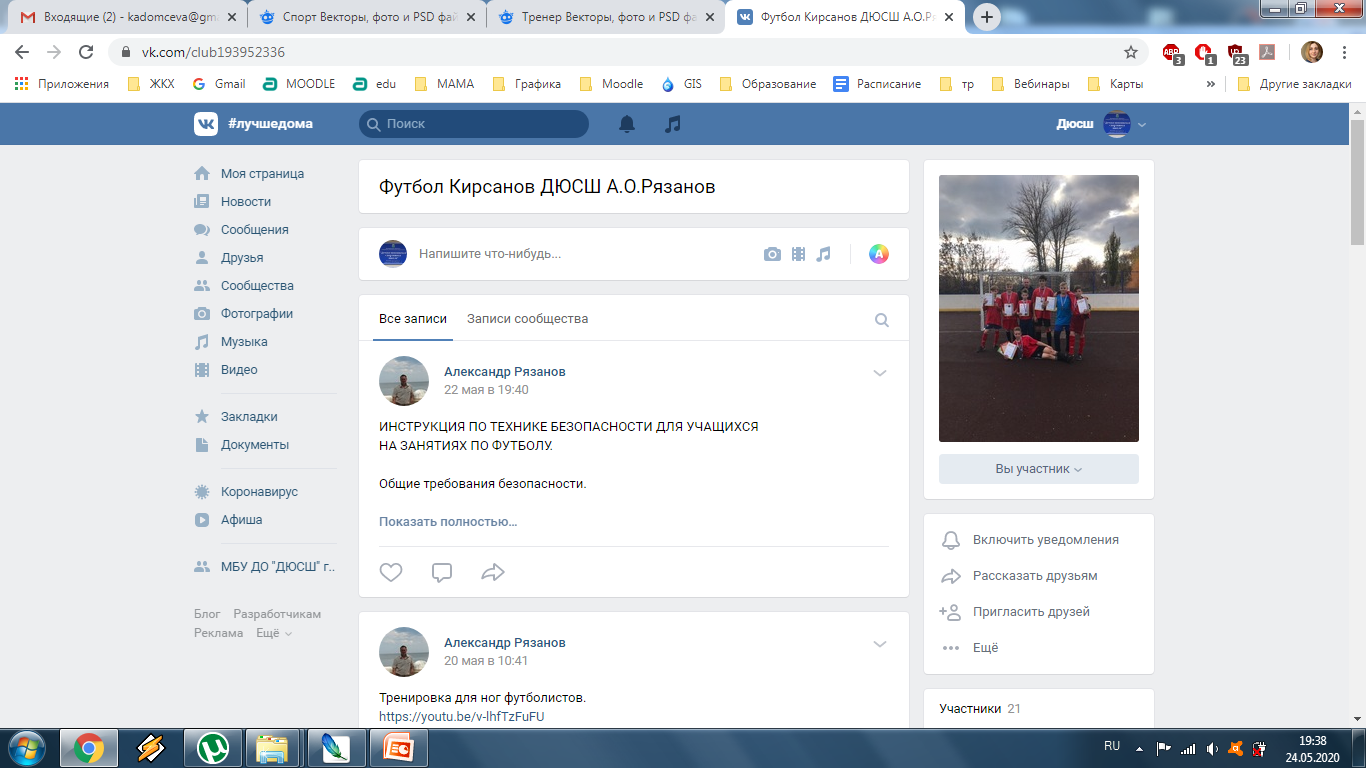 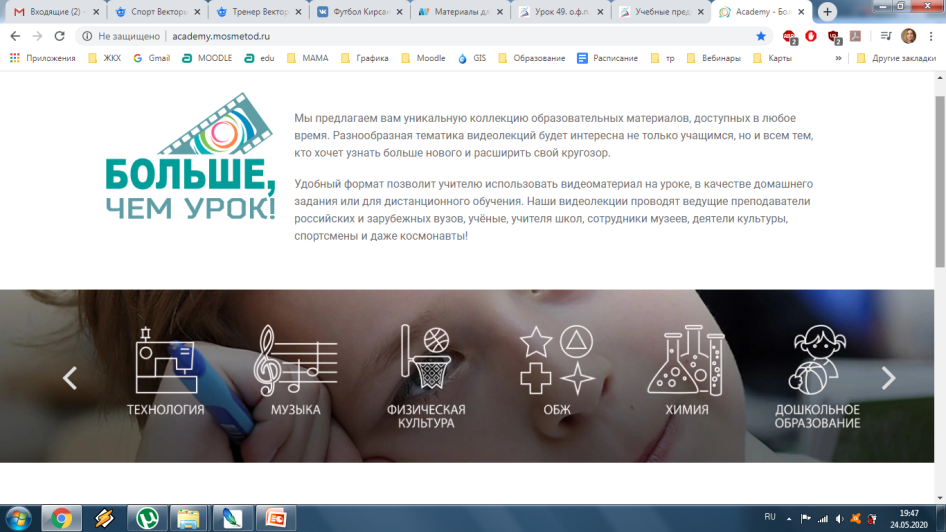 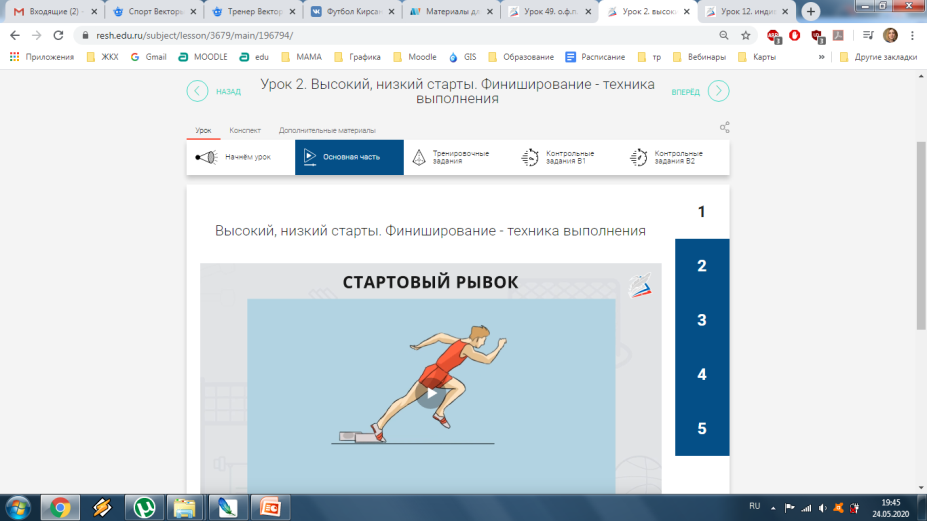 Самостоятельная работа обучающихся
Самостоятельная работа –  выполняется без непосредственного участия тренера, но по его заданию 
Задания для учащихся оформляются в виде планов конспектов, индивидуальных планов или маршрутных листов, в которых указывается:   
учебные материалы, содержащие теоретические и практические  задания, образцы выполнения упражнений, материалы для самопроверки, памятки, домашнее задание и т.д.
https://vk.com/public195030886?w=wall-195030886_4
https://vk.com/public195030886?w=wall-195030886_2
https://vk.com/public195030886?w=wall-195030886_1
Обратная связь педагога с обучающимися
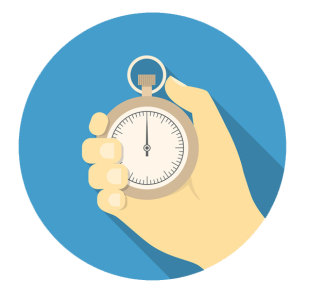 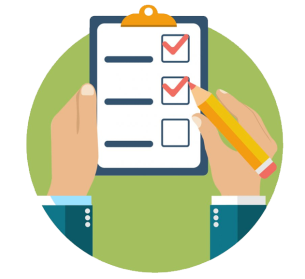 Обратная связь осуществляется через:
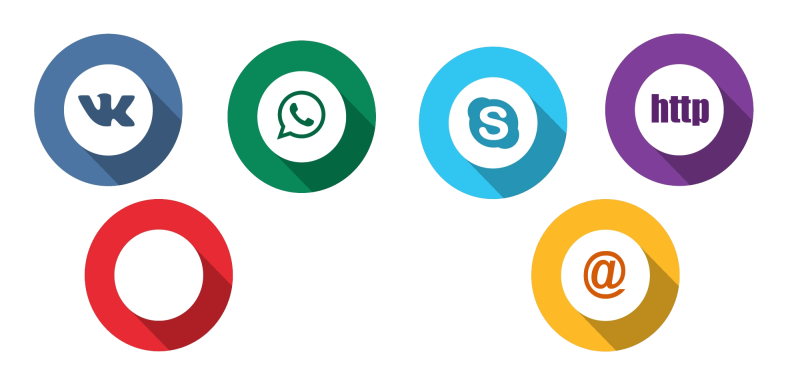 Сайт  МБУ ДО «ДЮСШ» http://kirsanovsport.68edu.ru/
Для обучающегося - это получение информации о собственных достижениях и дефиците знаний для дальнейшего продвижения
Для тренера  - это получение информации об успешном  усвоении воспитанником учебного материала и дальнейшей корректировки учебной деятельности
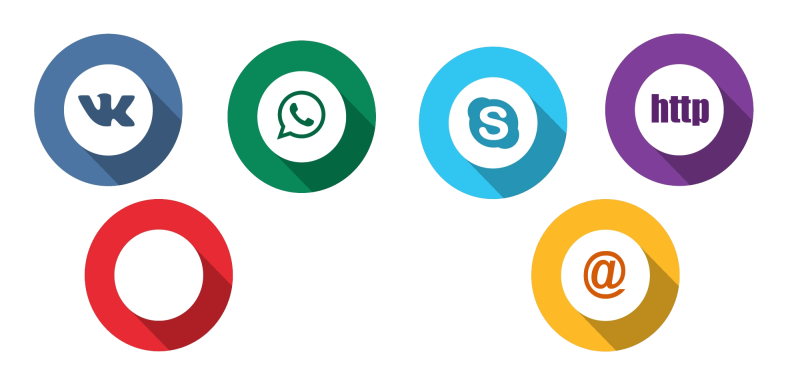 Сообщество Вконтакте
https://vk.com/public195030886
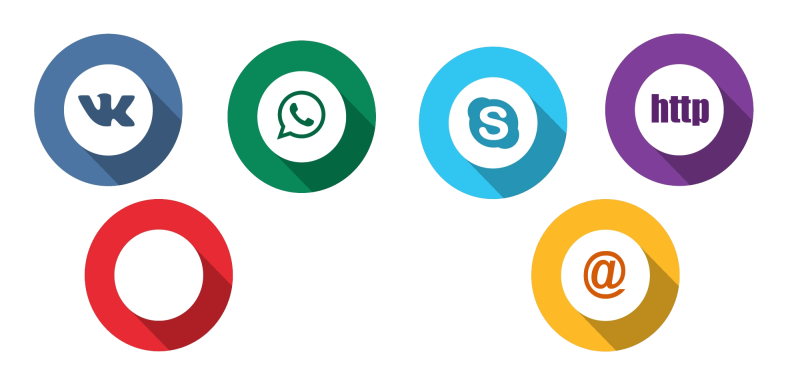 Whatsapp (чат, консультации)
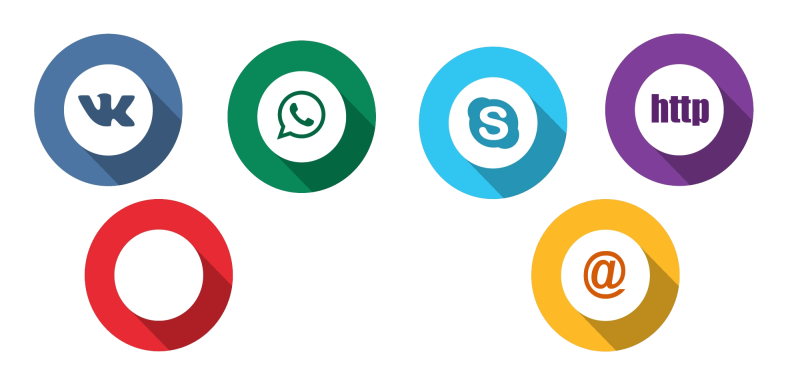 Skype (видеоконференции)
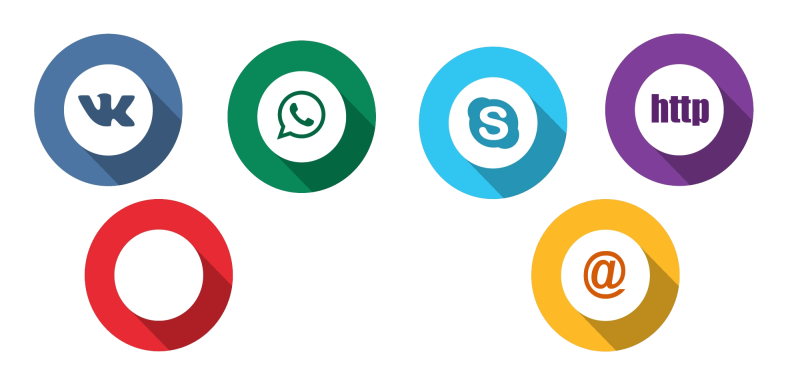 Электронная почта
Проблемы дистанционного обучения
Отсутствие очного общения между обучающимися и тренером
Слабое распространение опыта использования элементов ДО  среди УДОФСН
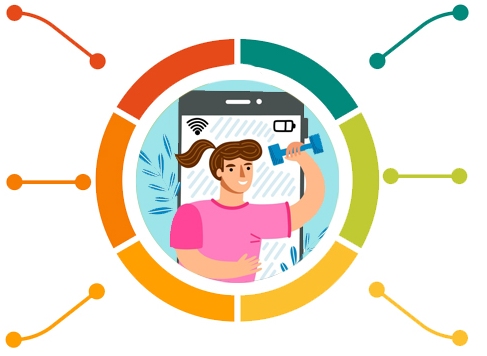 Отсутствие  необходимого инвентаря и специально оборудованного места для занятий
Неподготовленность обучающихся и тренерского состава к работе в сети Интернет
Отсутствие игроков (партнера) по команде в большинстве видов спорта
Большие трудозатраты со стороны тренера